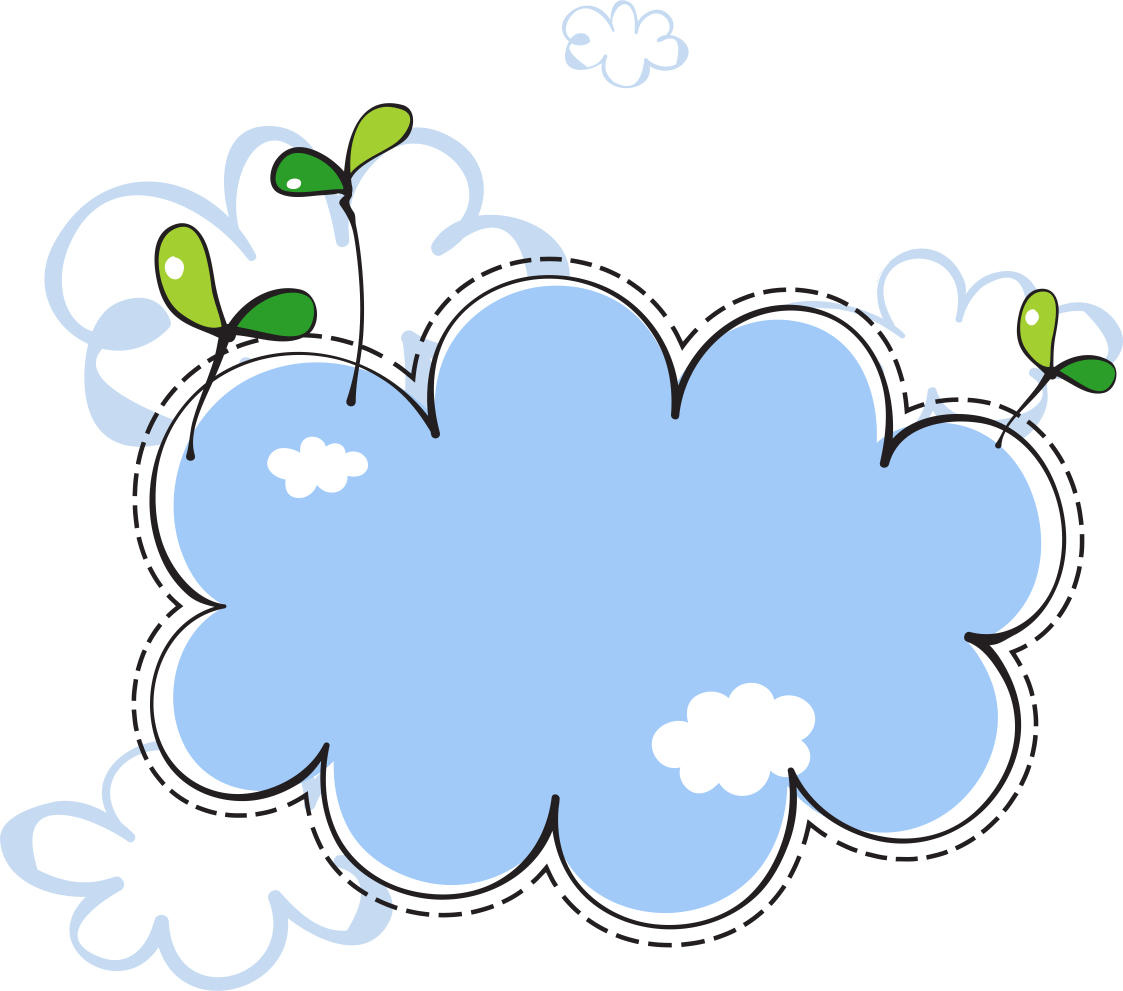 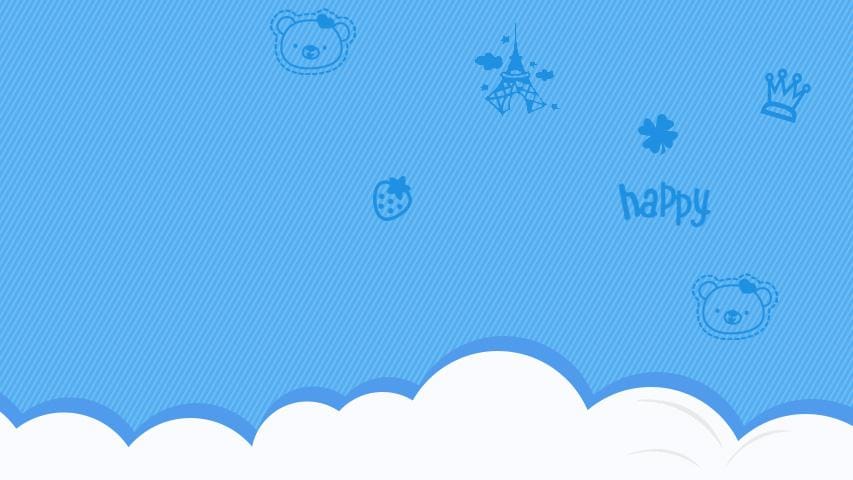 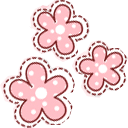 Toán 3
Toán 3
Chia cho số có một chữ số
trong phạm vi 100 000 (tiếp theo)
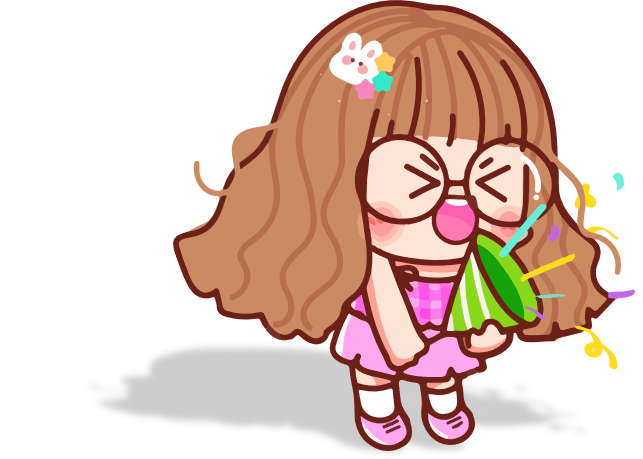 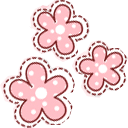 Tiết 1
Tiết 1
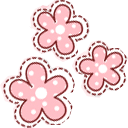 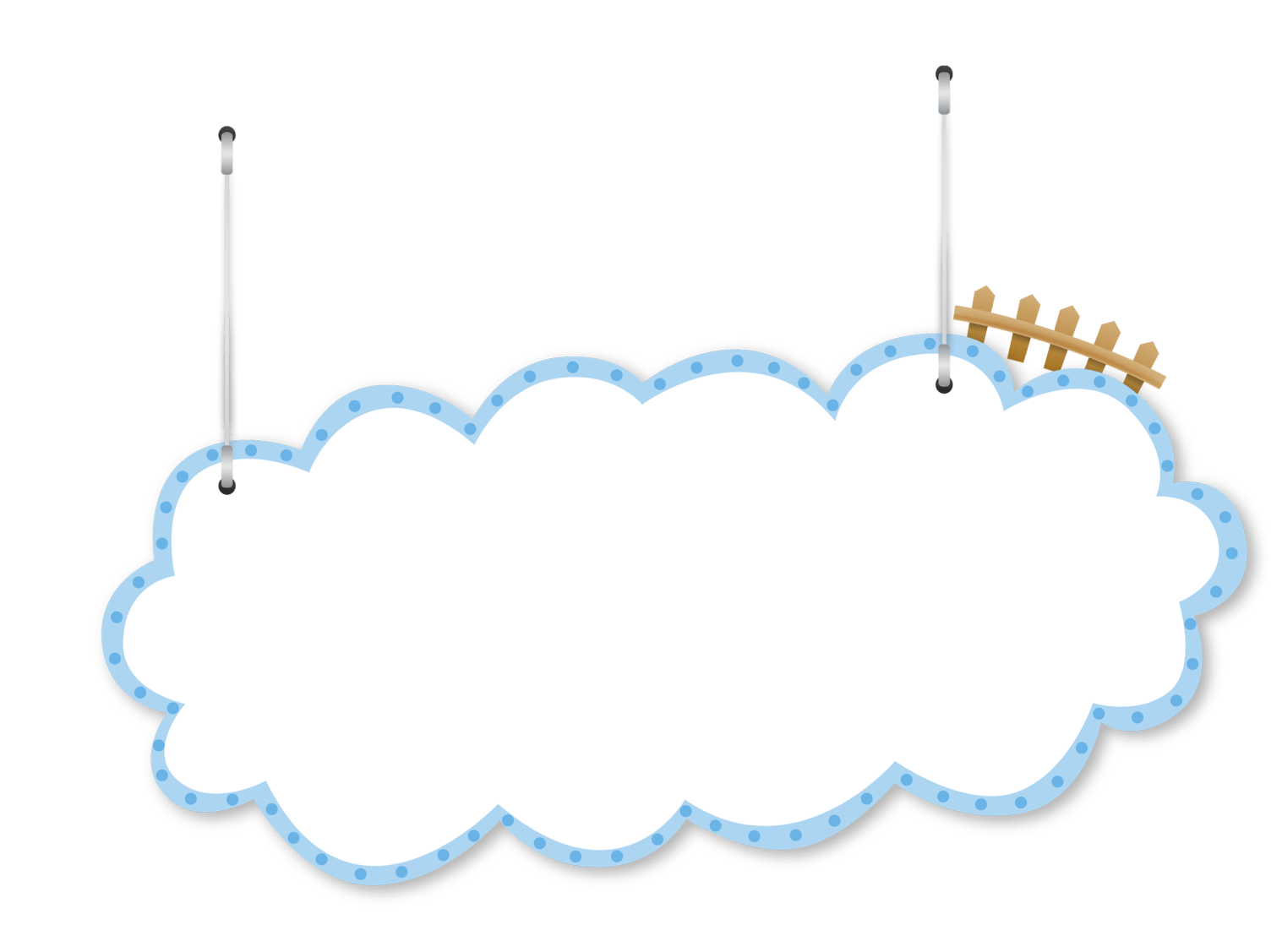 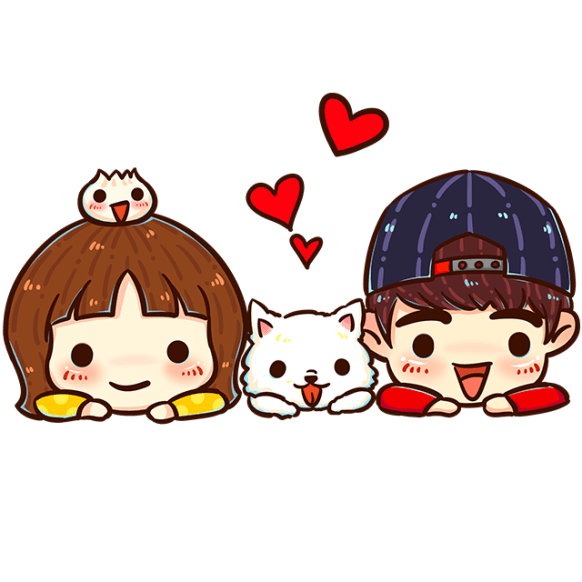 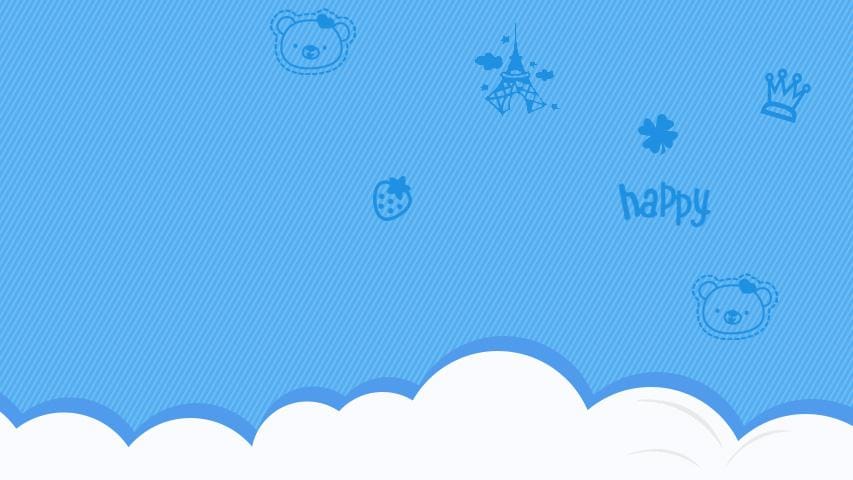 KHỞI ĐỘNG
KHỞI ĐỘNG
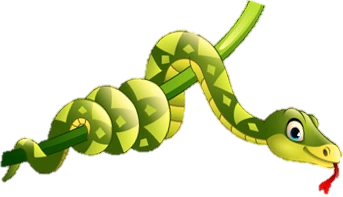 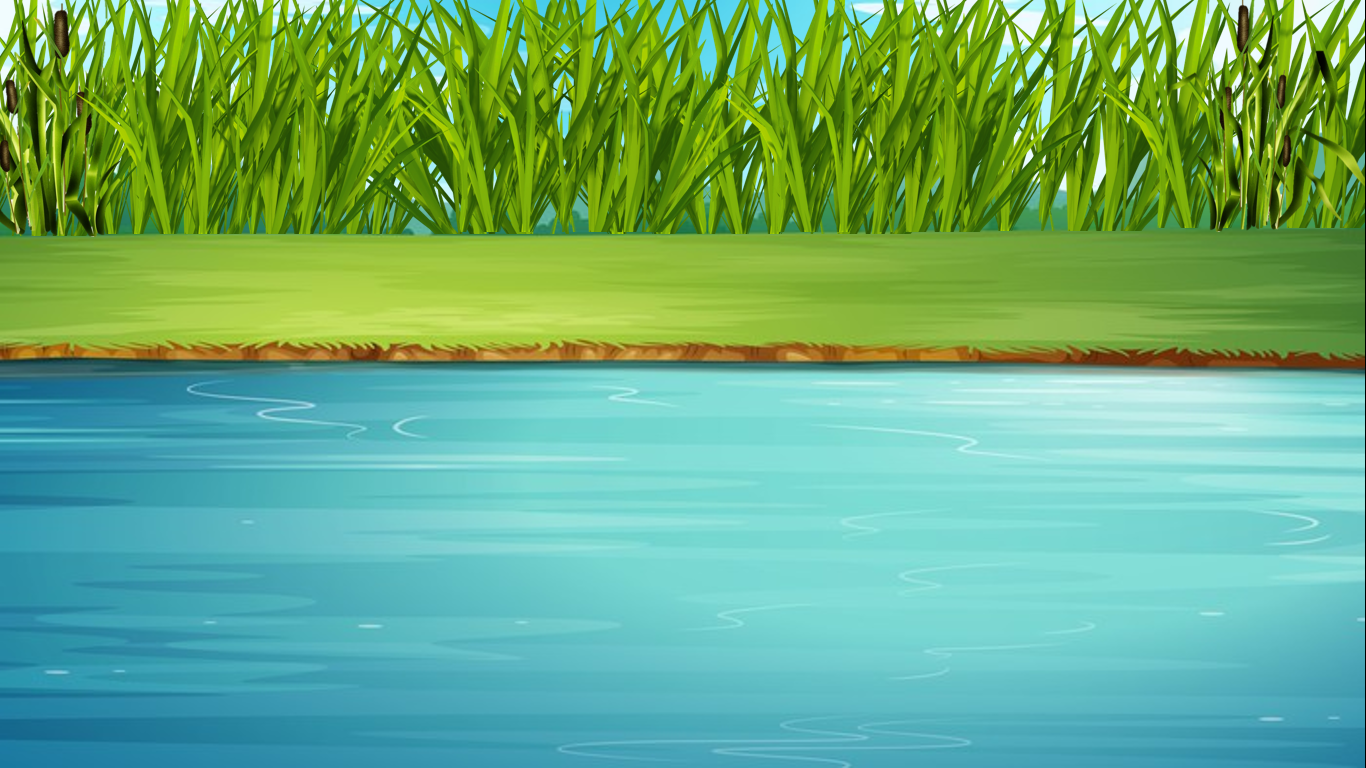 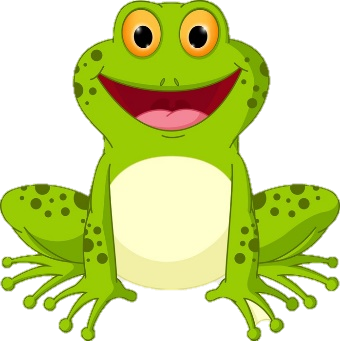 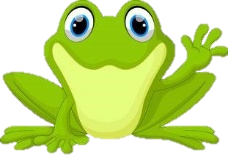 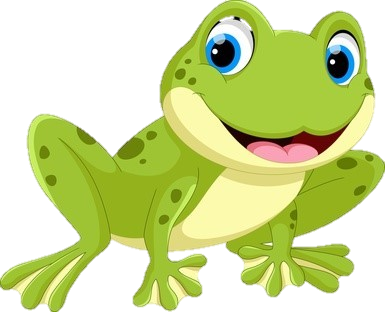 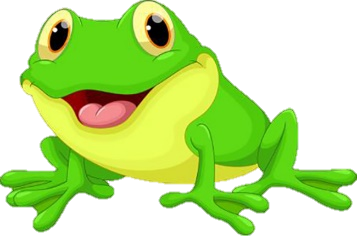 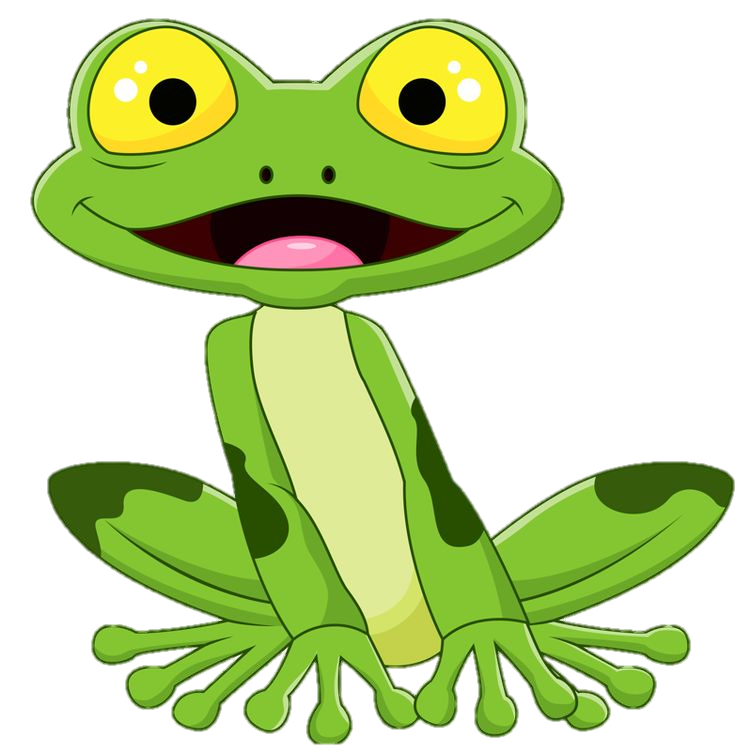 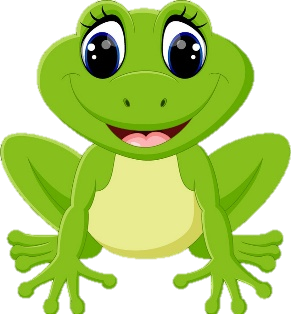 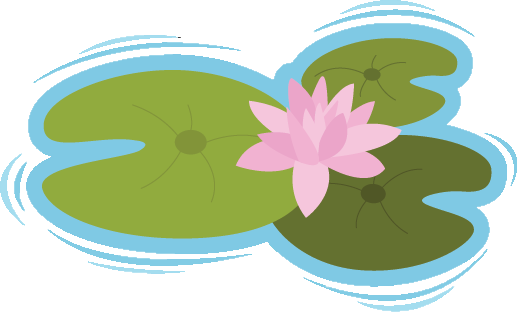 ẾCH XANH MƯU TRÍ
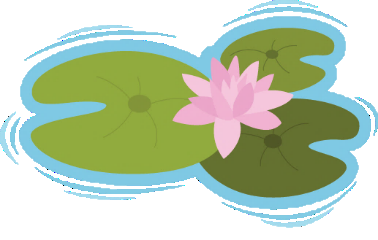 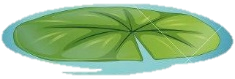 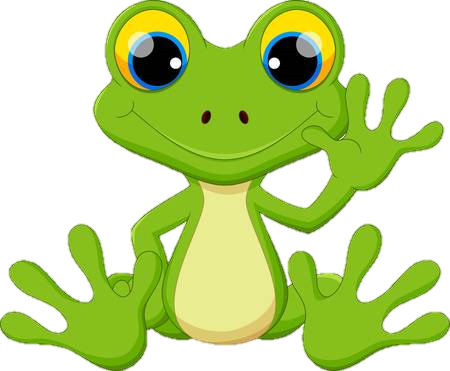 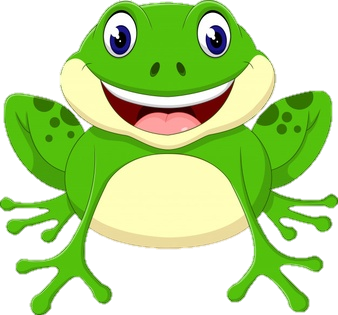 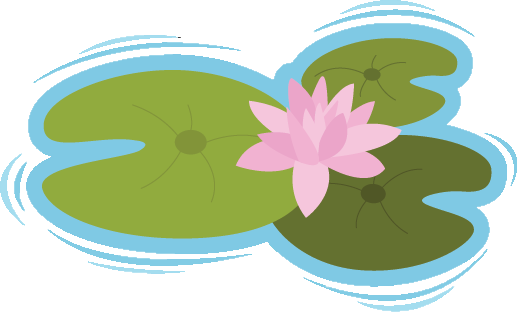 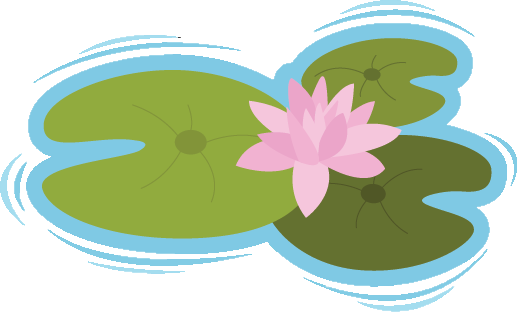 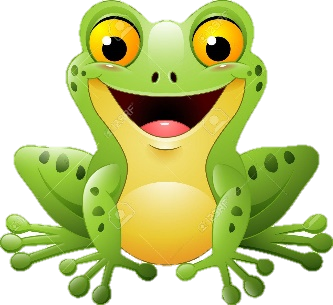 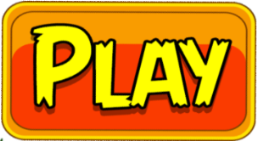 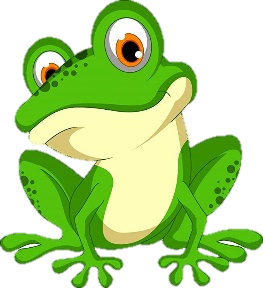 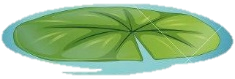 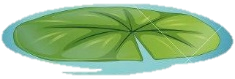 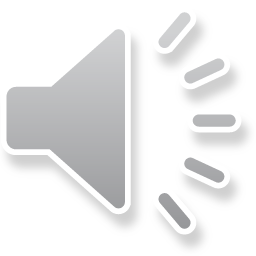 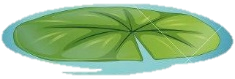 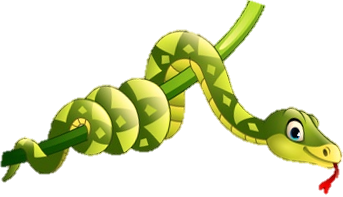 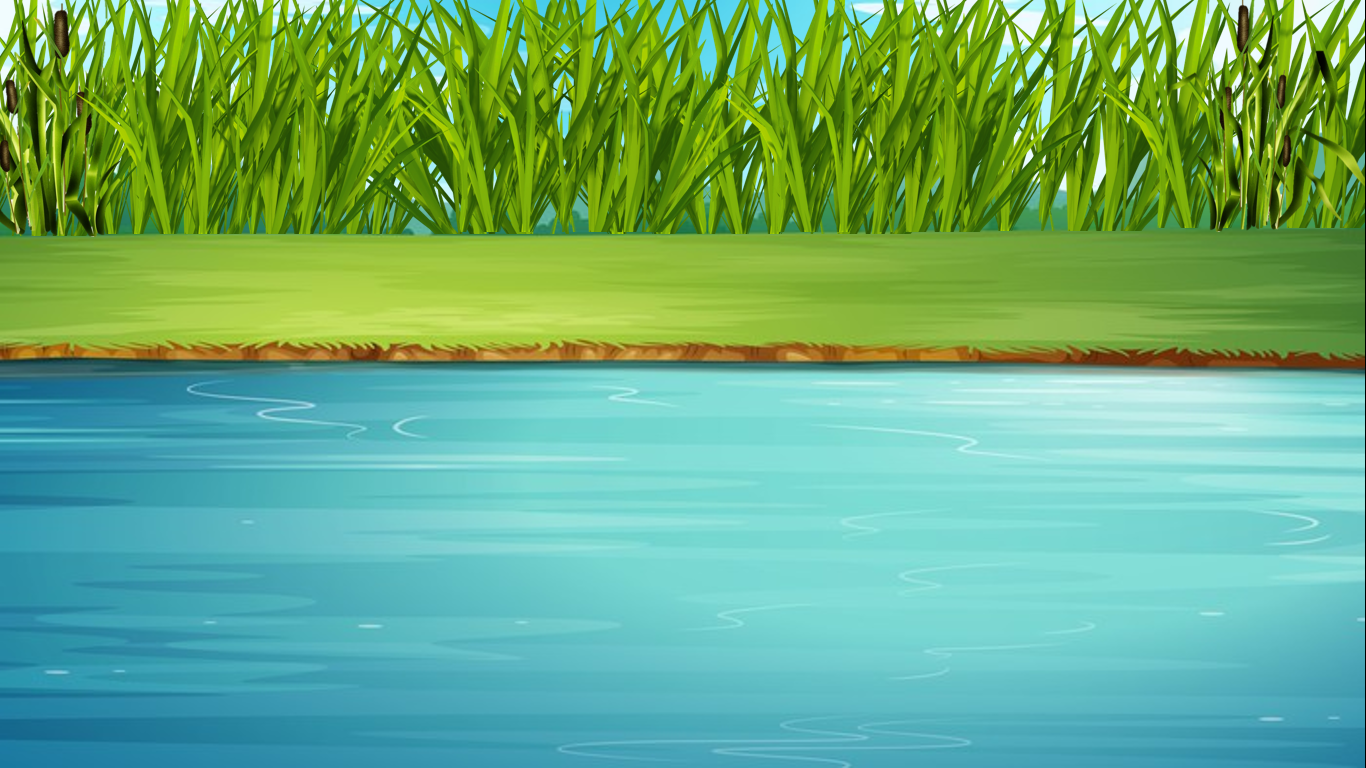 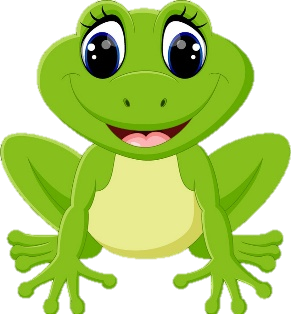 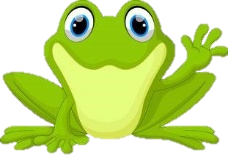 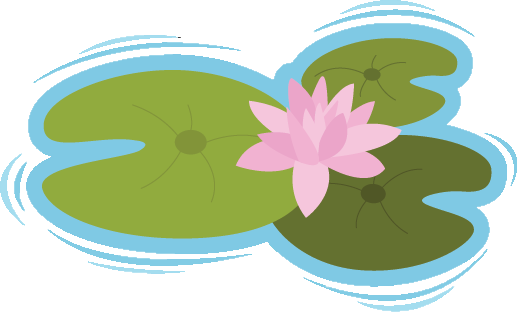 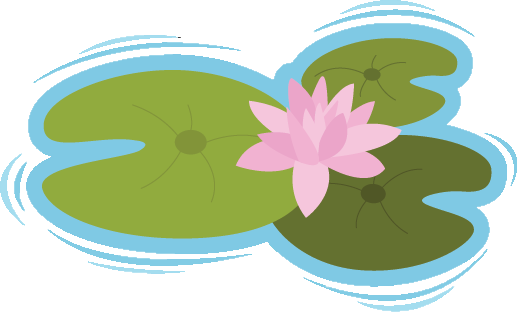 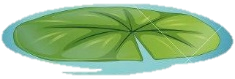 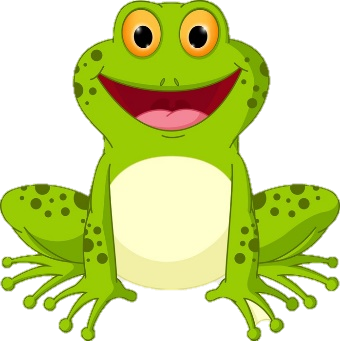 Cẩn thận
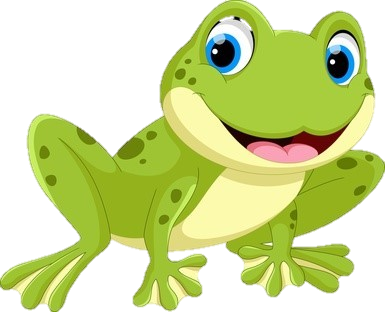 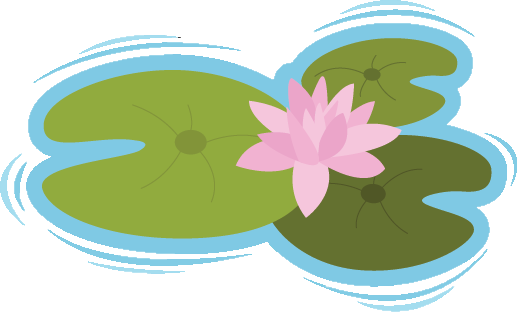 Thật thà
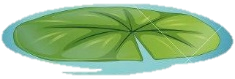 Dũng cảm
Chăm chỉ
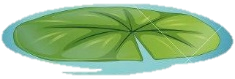 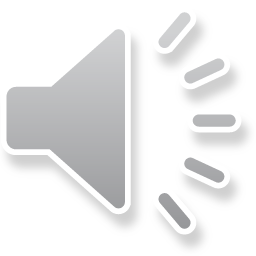 [Speaker Notes: GV bấm vào ô chữ để đến câu hỏi
Khi quay lại chữ biến mất, GV bấm vào con ếch đó để chạy trốn.]
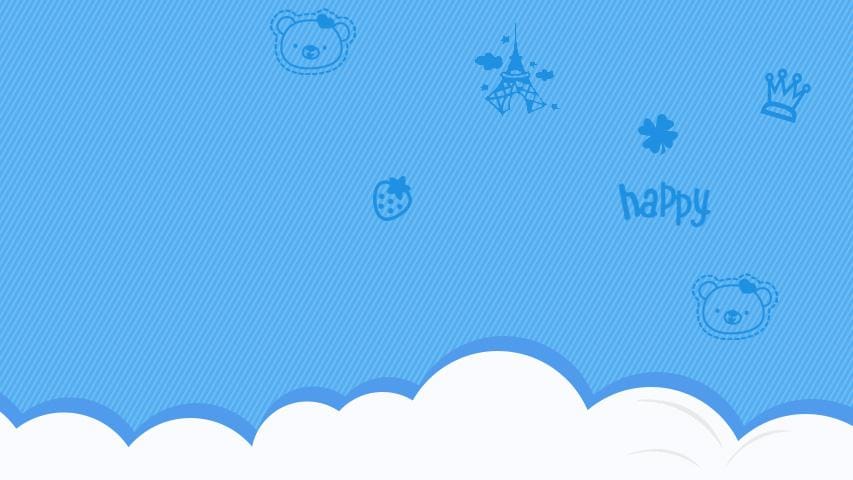 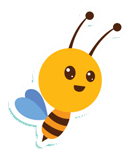 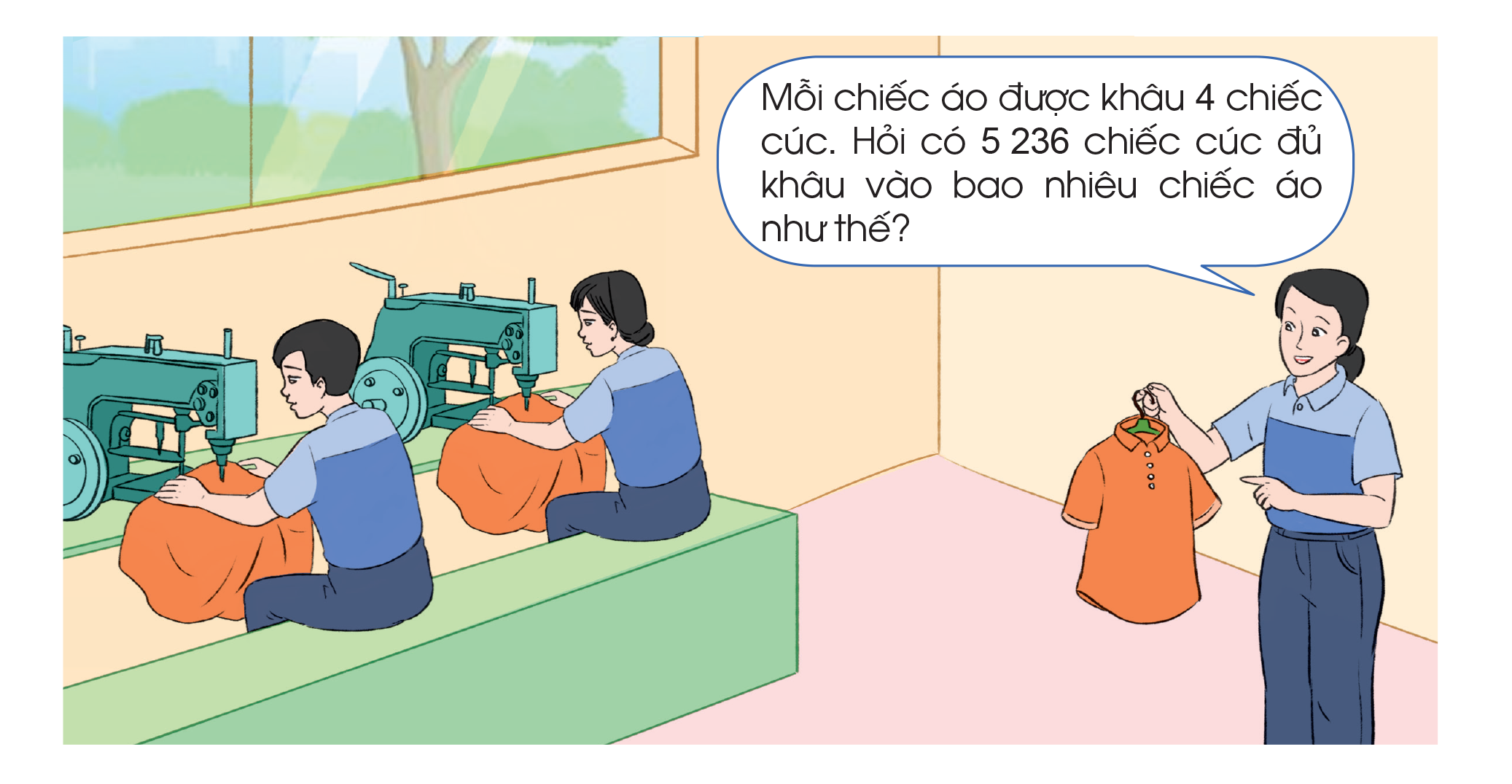 ?
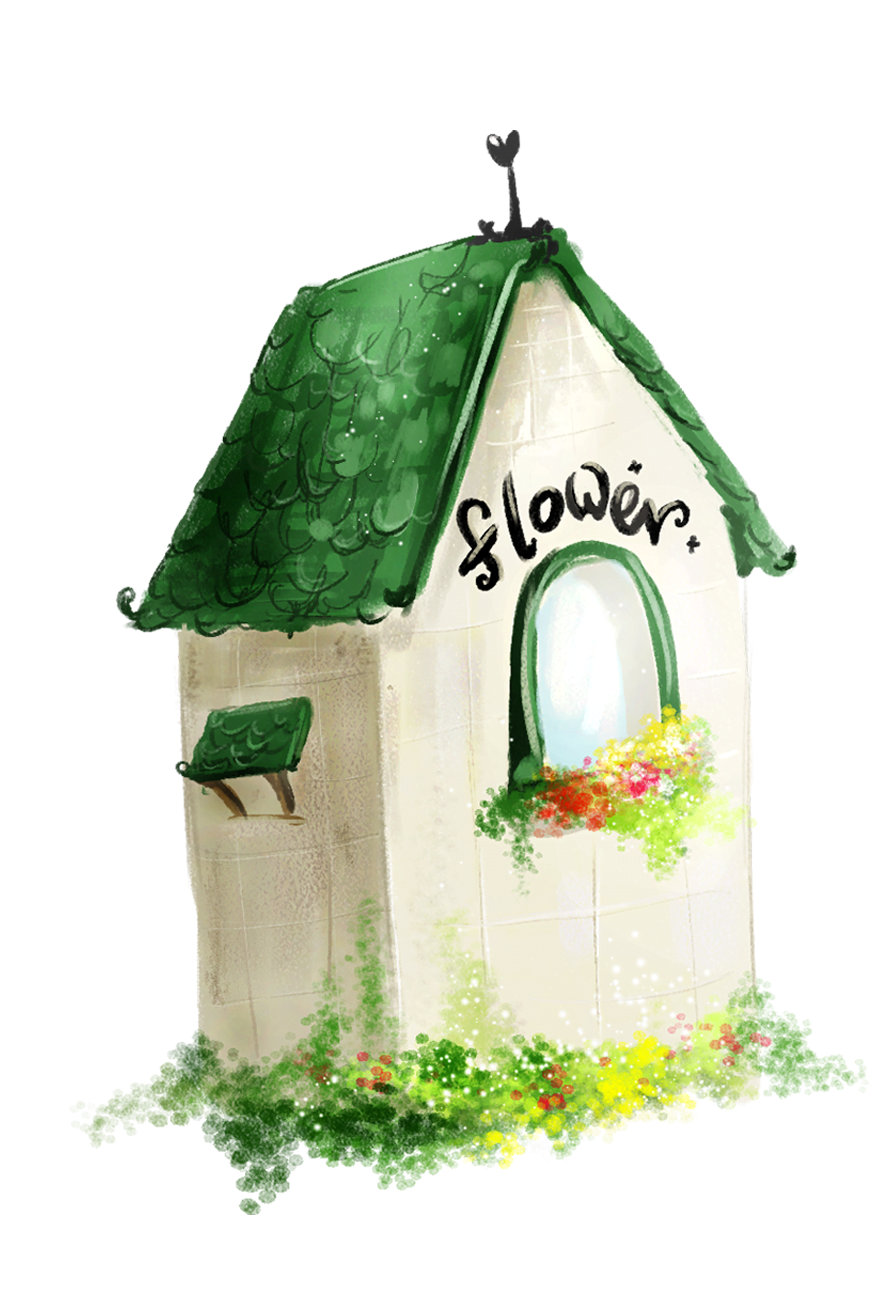 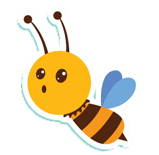 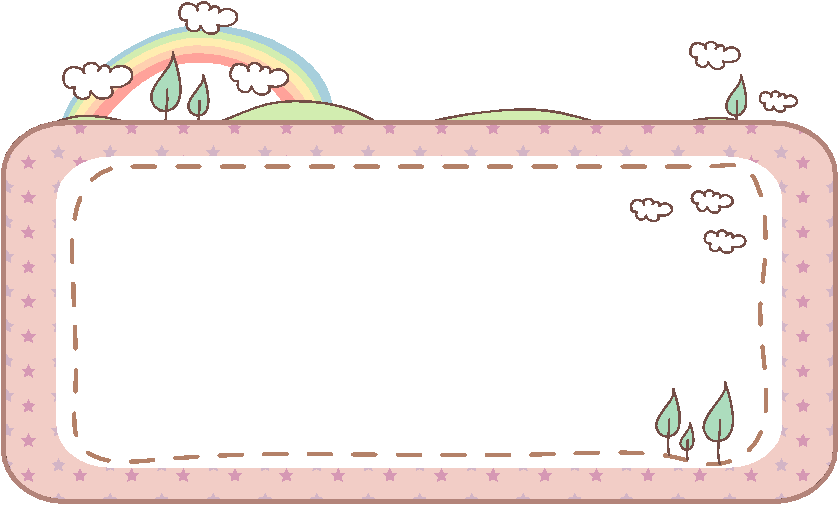 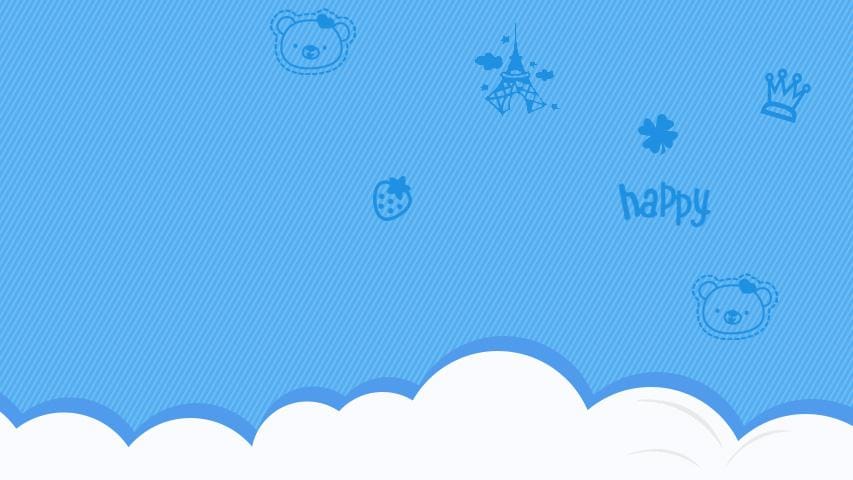 KHÁM PHÁ
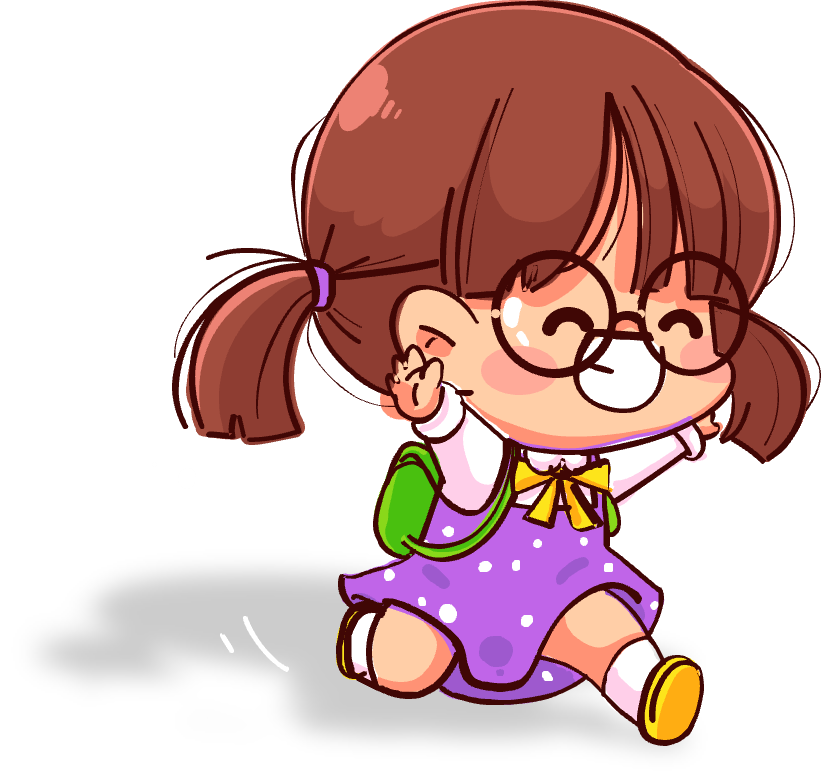 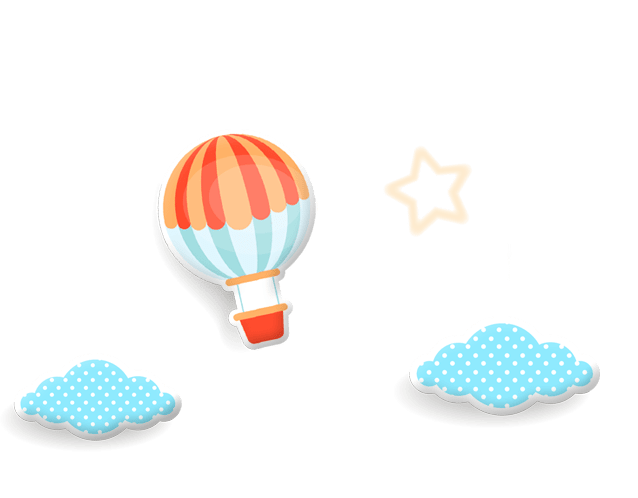 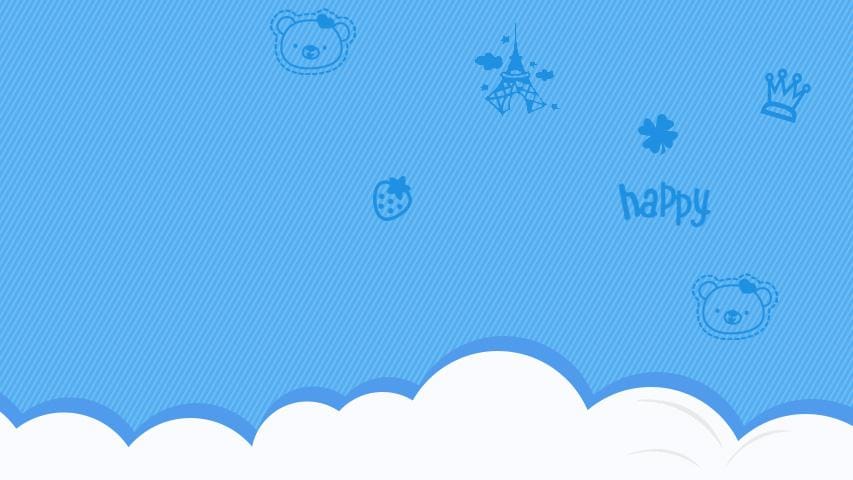 Tính 5 236 : 4
Đặt tính
5 chia 4 được 1, viết 1.
	1 nhân 4 bằng 4, 5 trừ 4 bằng 1.
5 236
4
4
Hạ 2, được 12, 12 chia 4 được 3, viết 3.
	3 nhân 4 bằng 12, 12 trừ 12 bằng 0.
1
3
0
9
1
2
1
2
Hạ 3, 3 chia 4 được 0, viết 0.
	0 nhân 4 bằng 0, 3 trừ 0 bằng 3.
0
3
0
3
6
Hạ 6, được 36, 36 chia 4 được 9, viết 9.
	9 nhân 4 bằng 36, 36 trừ 36 bằng 0.
Vậy 5 236 : 4 = 1 309
3
6
0
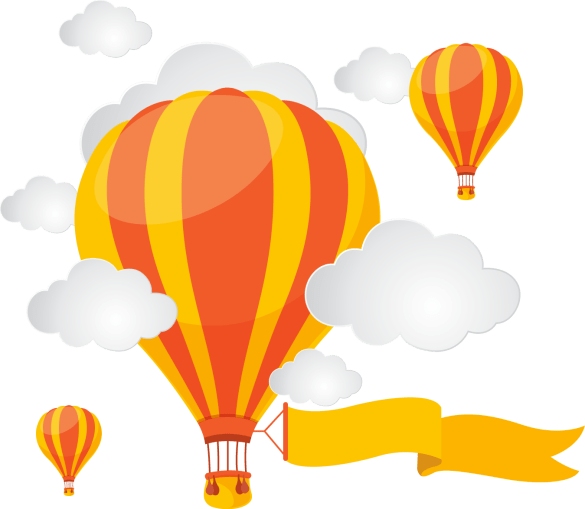 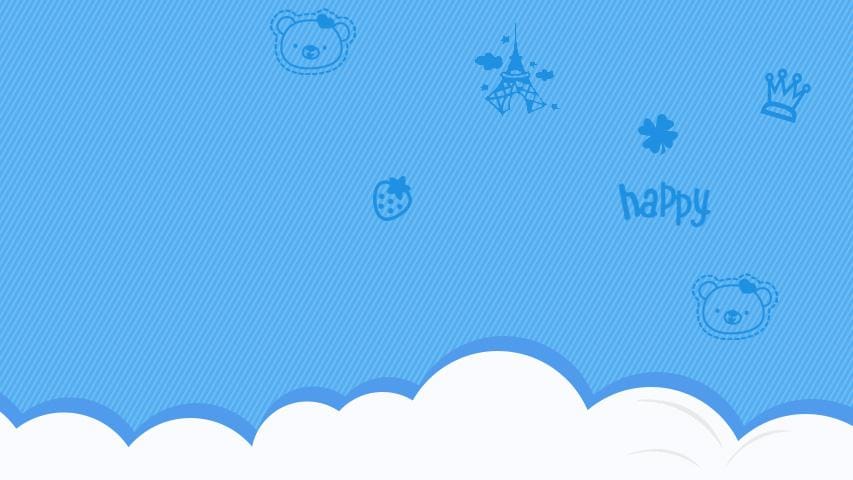 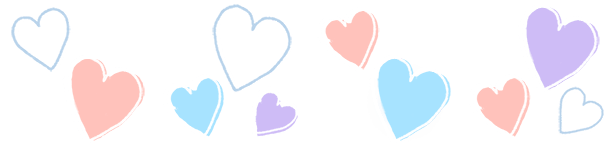 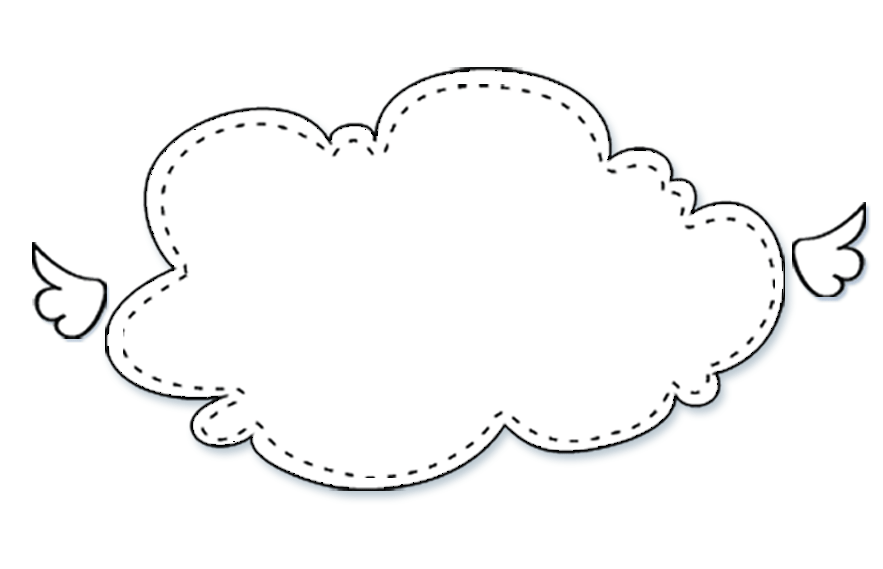 LUYỆN TẬP
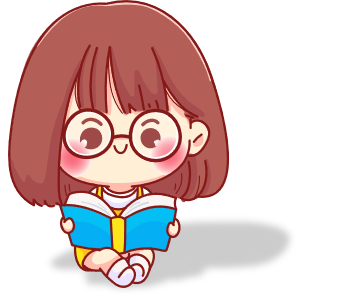 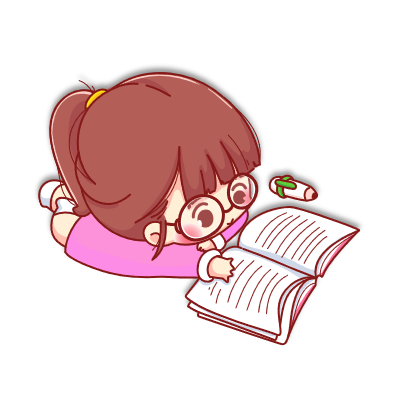 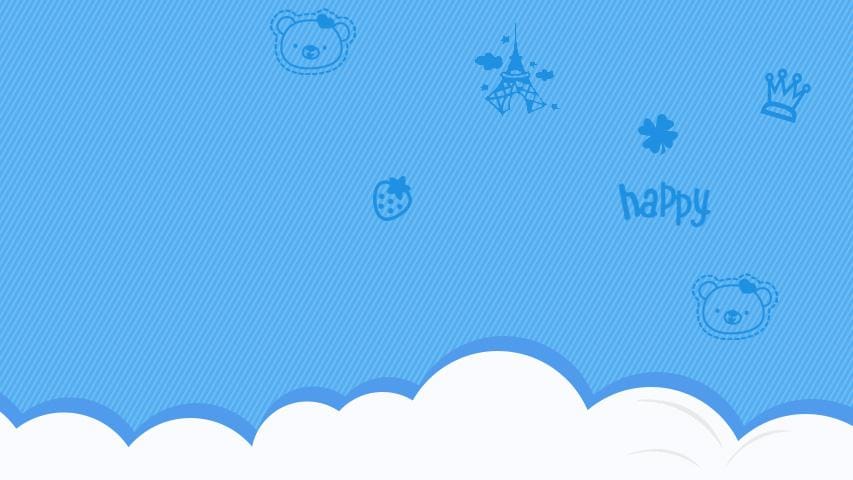 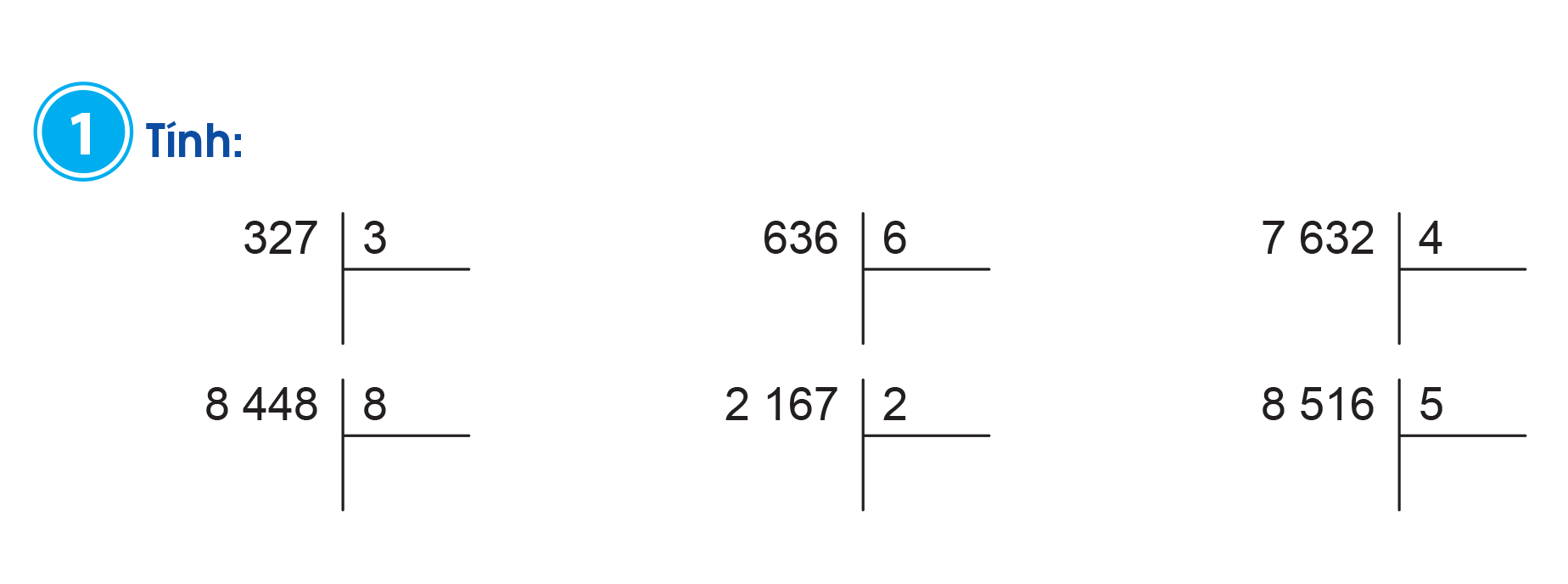 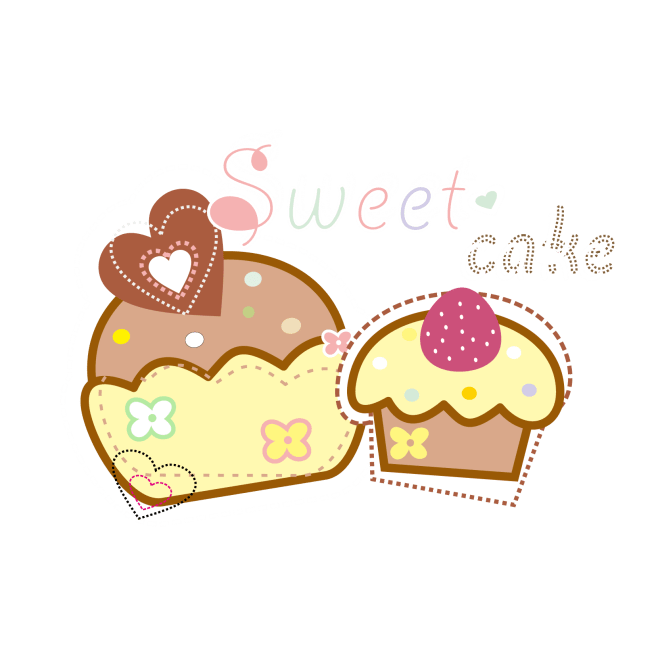 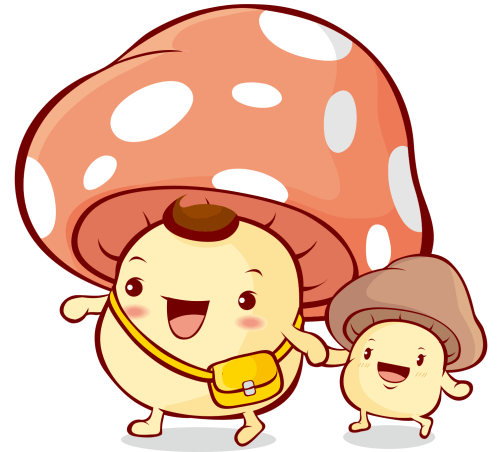 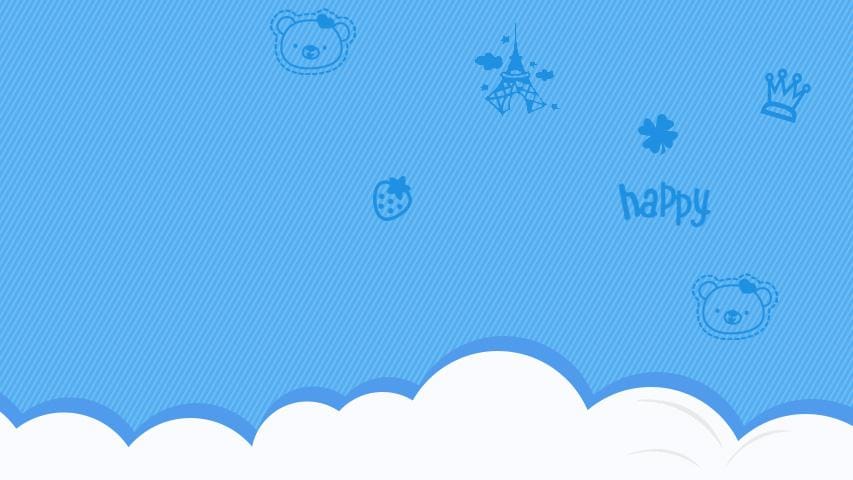 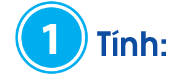 4
8
1
9
0
6
3
1
0
6
1
0
9
6
3
3
0
0
2
7 632
4
3
6
327
636
36
0
0
3
0
6
3
2
7
0
36
27
2
3
0
0
32
0
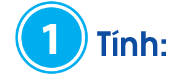 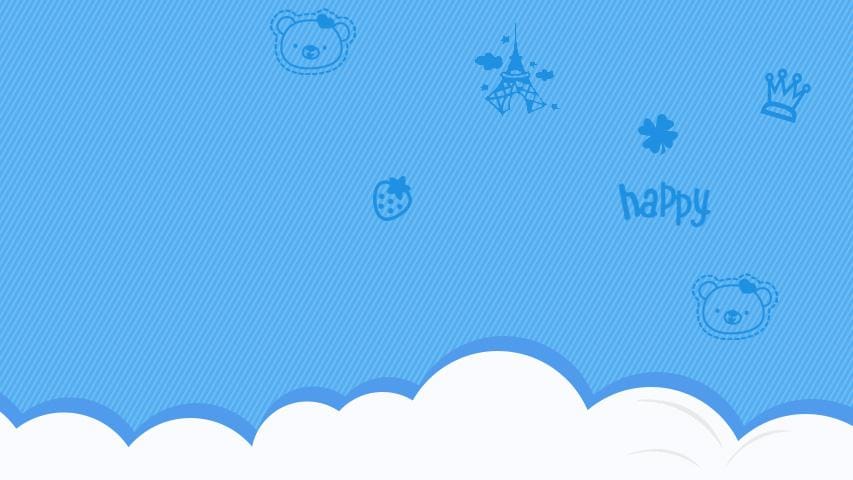 2
5
8
3
3
1
0
8
1
7
0
6
1
0
5
0
3
1
5
0
4
35
0
0
8 516
5
8
2
8 448
2 167
6
1
1
0
4
4
0
16
40
0
7
1
6
4
8
15
6
48
1
1
0
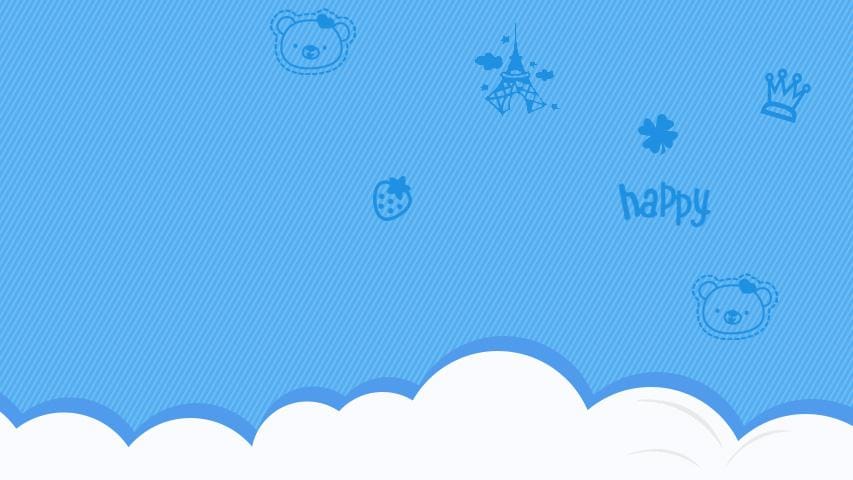 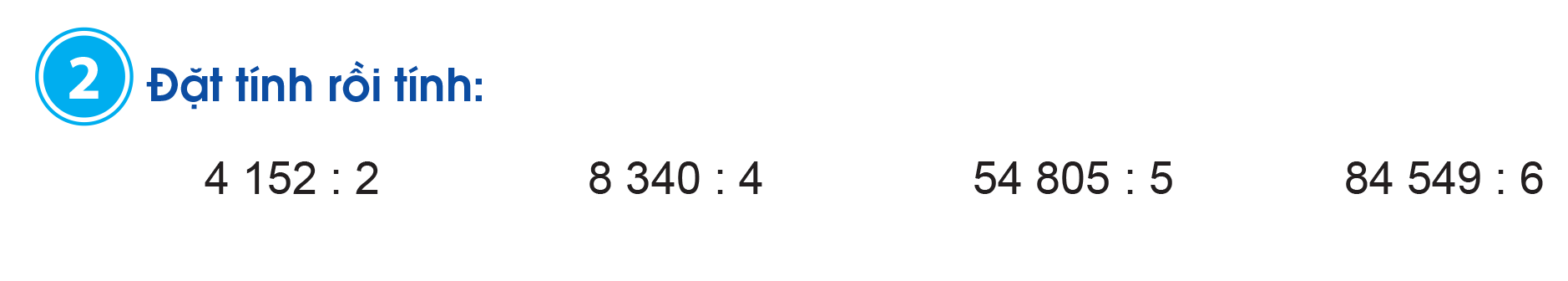 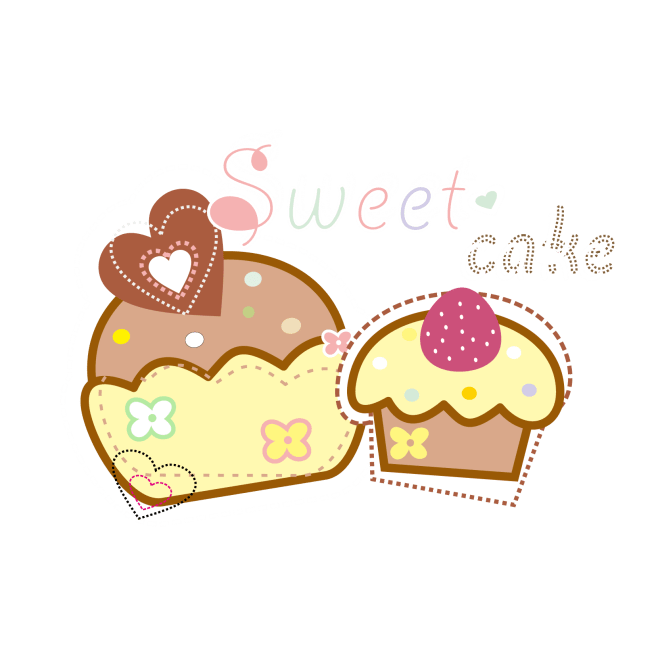 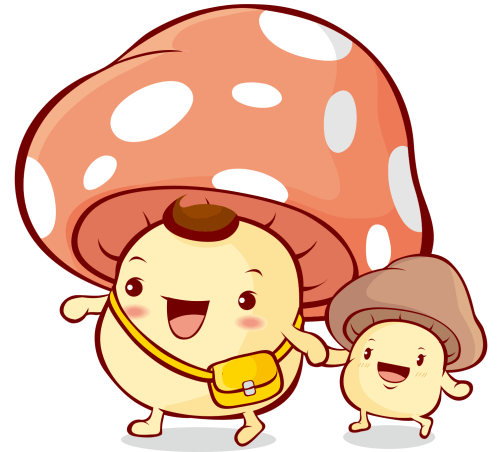 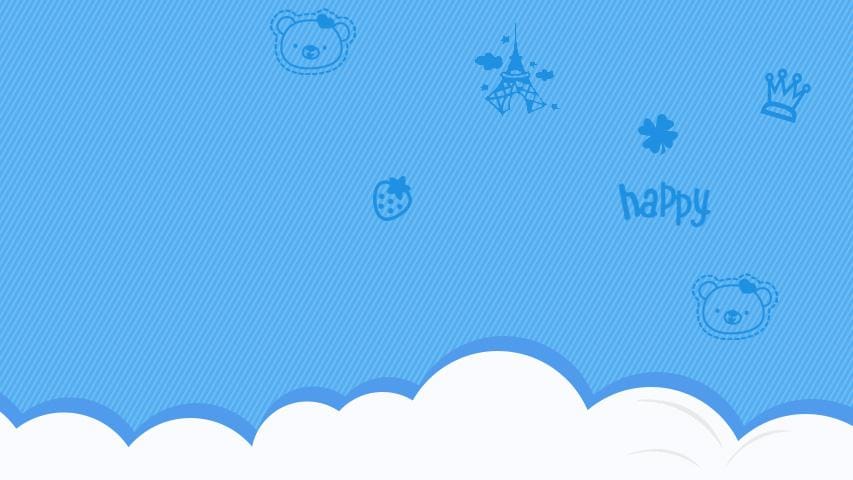 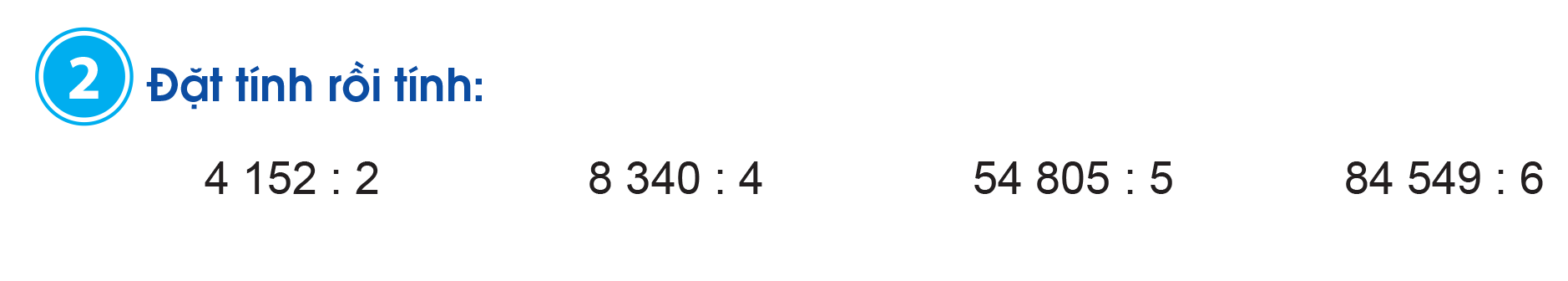 6
5
8
5
2
0
8
1
1
4
0
9
4
2
6
0
7
1
6
1
0
9
4
2
0
4
0
3
1
0
24
2
0
4
5
6
4 152
54 805
84 549
8 340
0
0
0
5
4
8
4
3
5
1
0
45
32
14
4
5
3
0
2
0
1
2
54
30
20
12
0
9
0
5
0
0
5
6
3
0
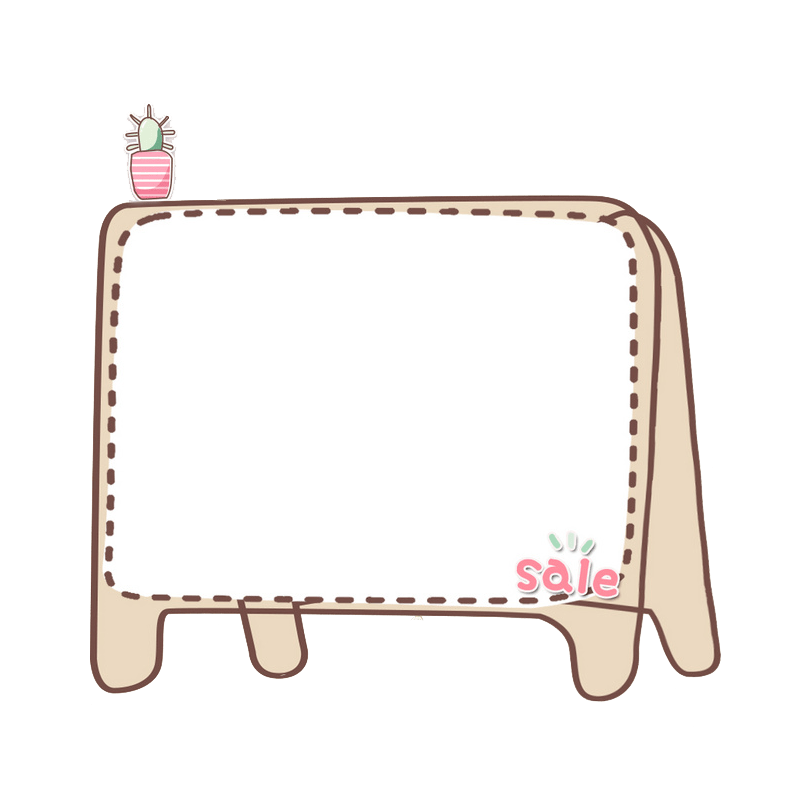 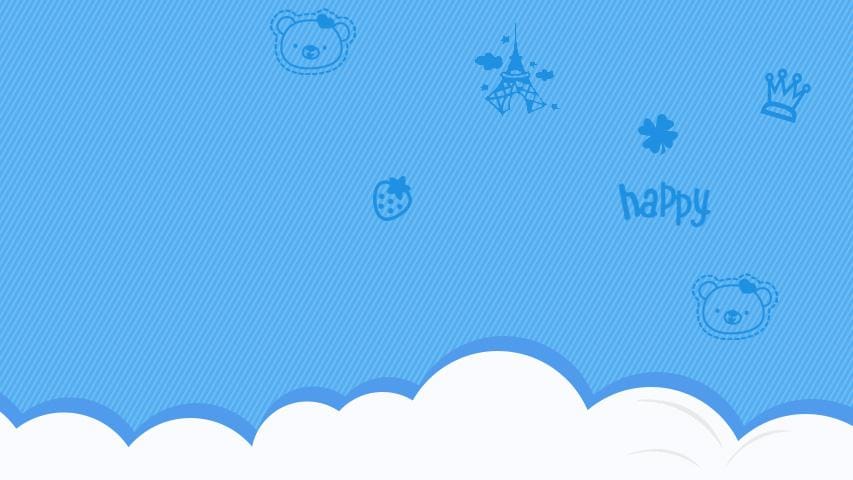 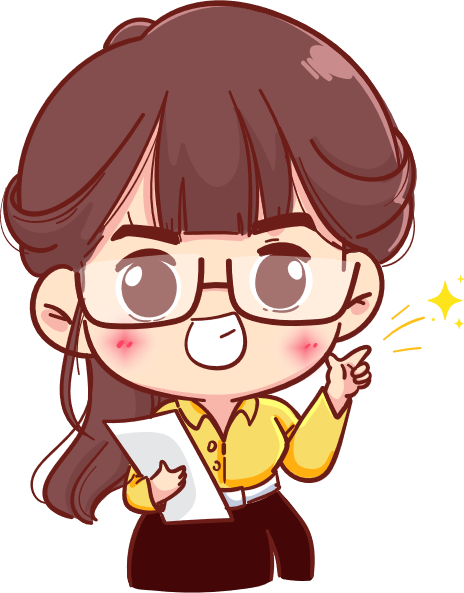 DẶN DÒ
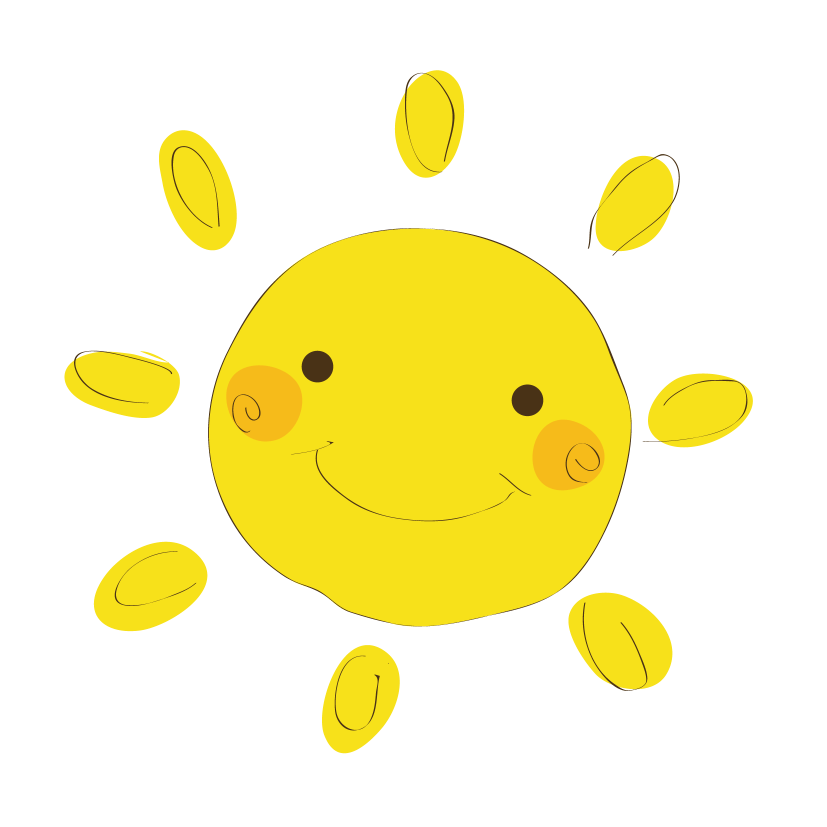 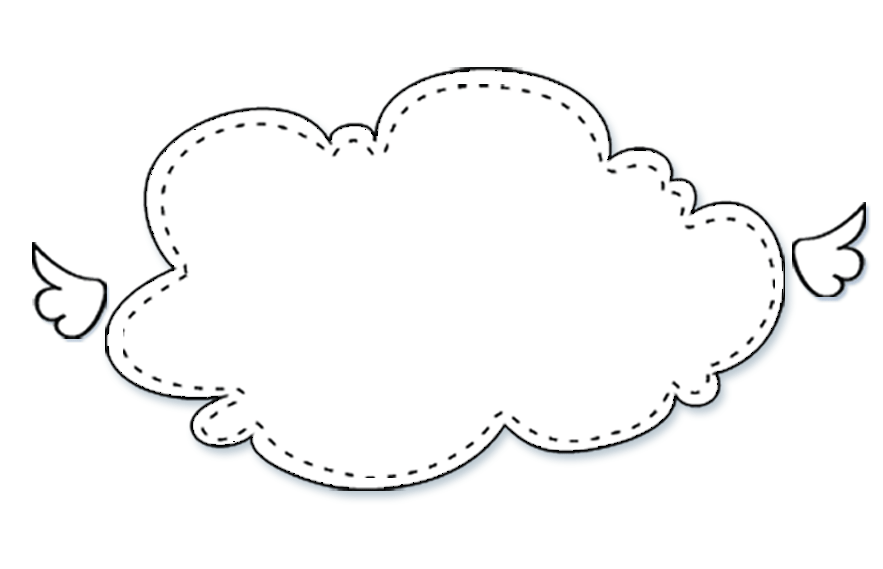 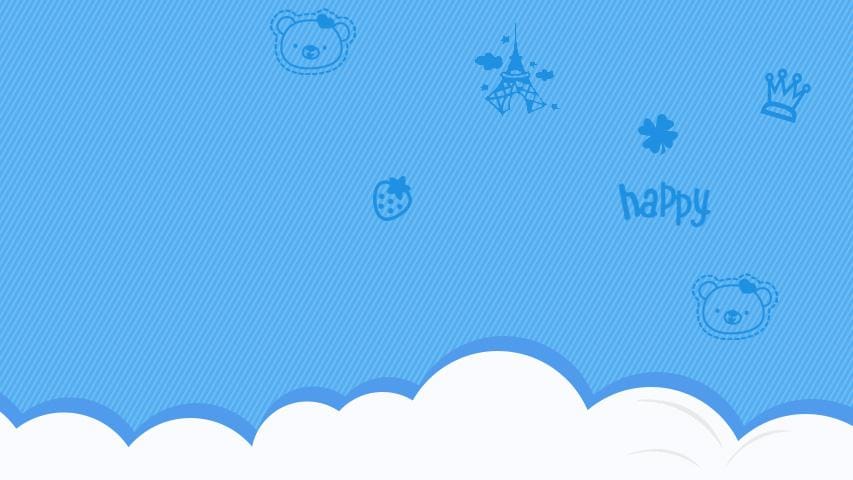 Tạm biệt các em!
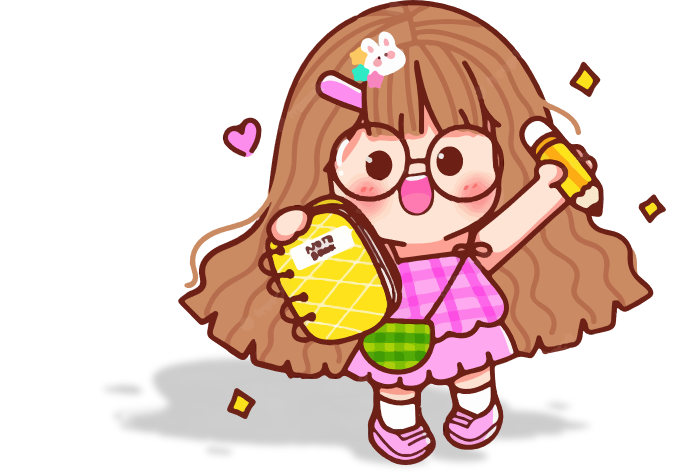 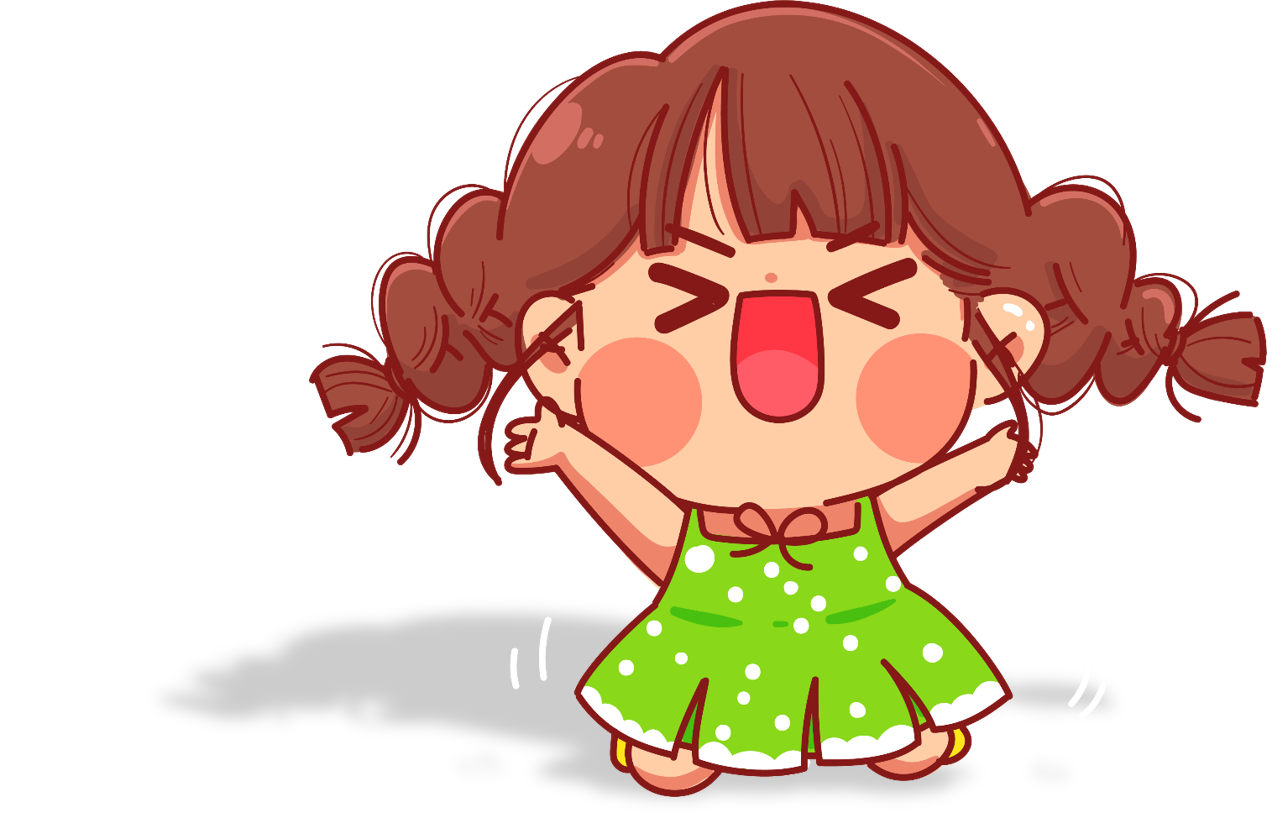 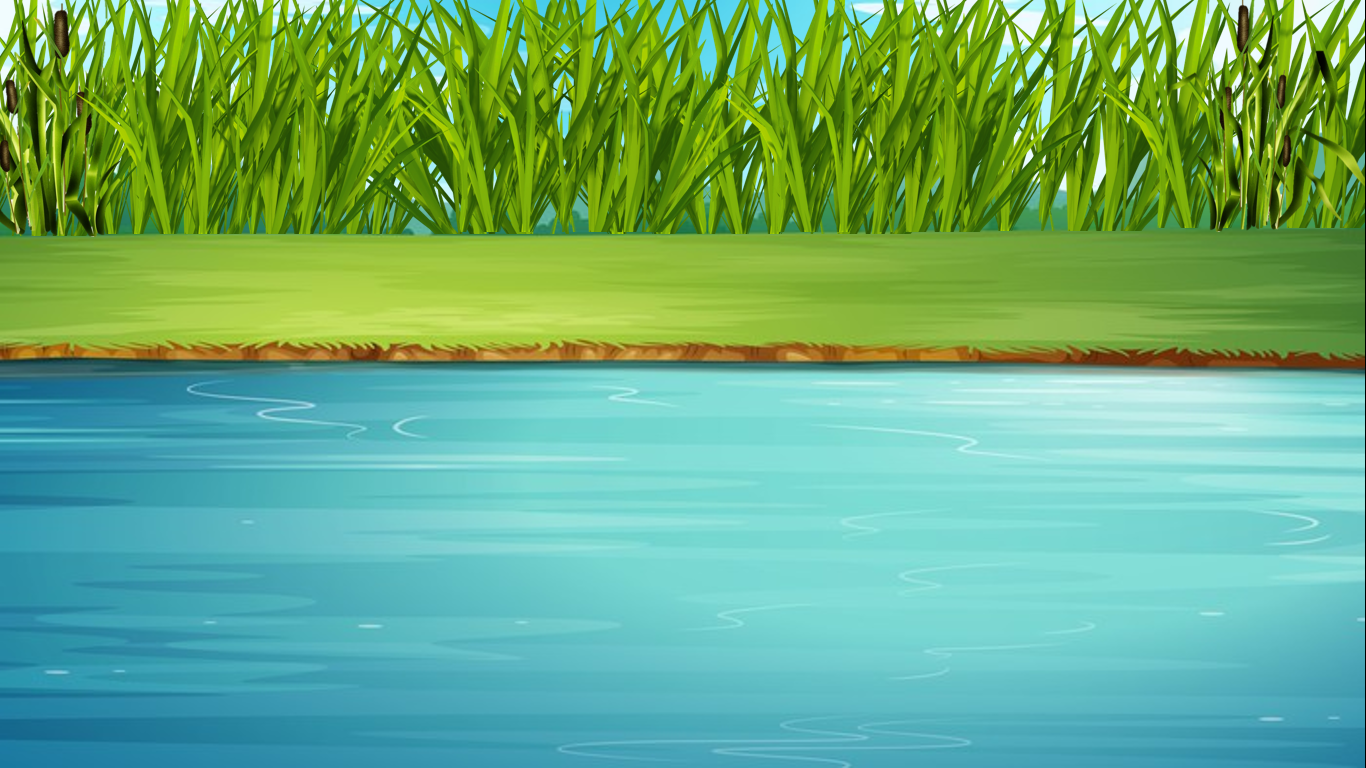 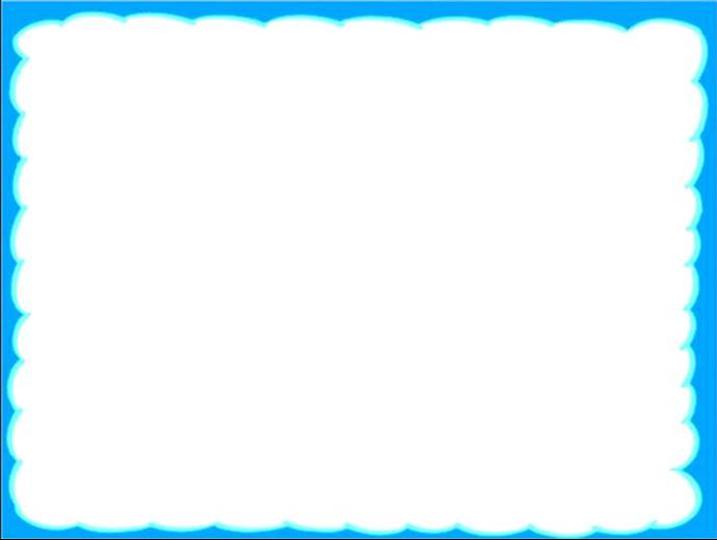 7 594 : 3 = ?
2 531 (dư 1)
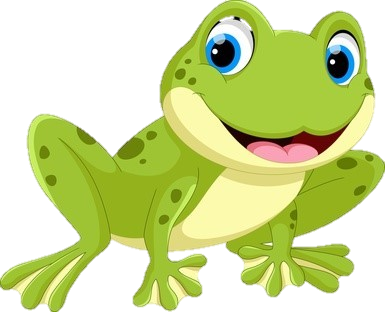 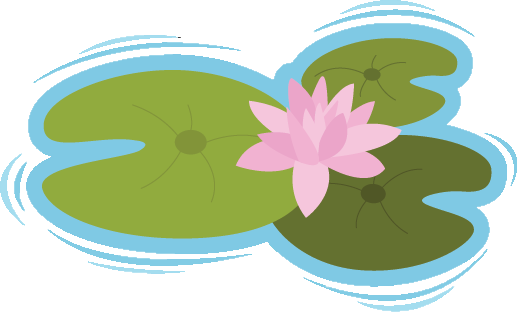 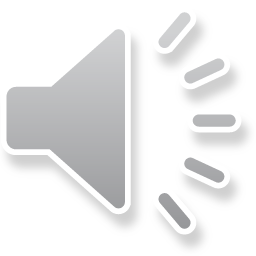 [Speaker Notes: Bấm vào con ếch để quay lại chọn câu hỏi]
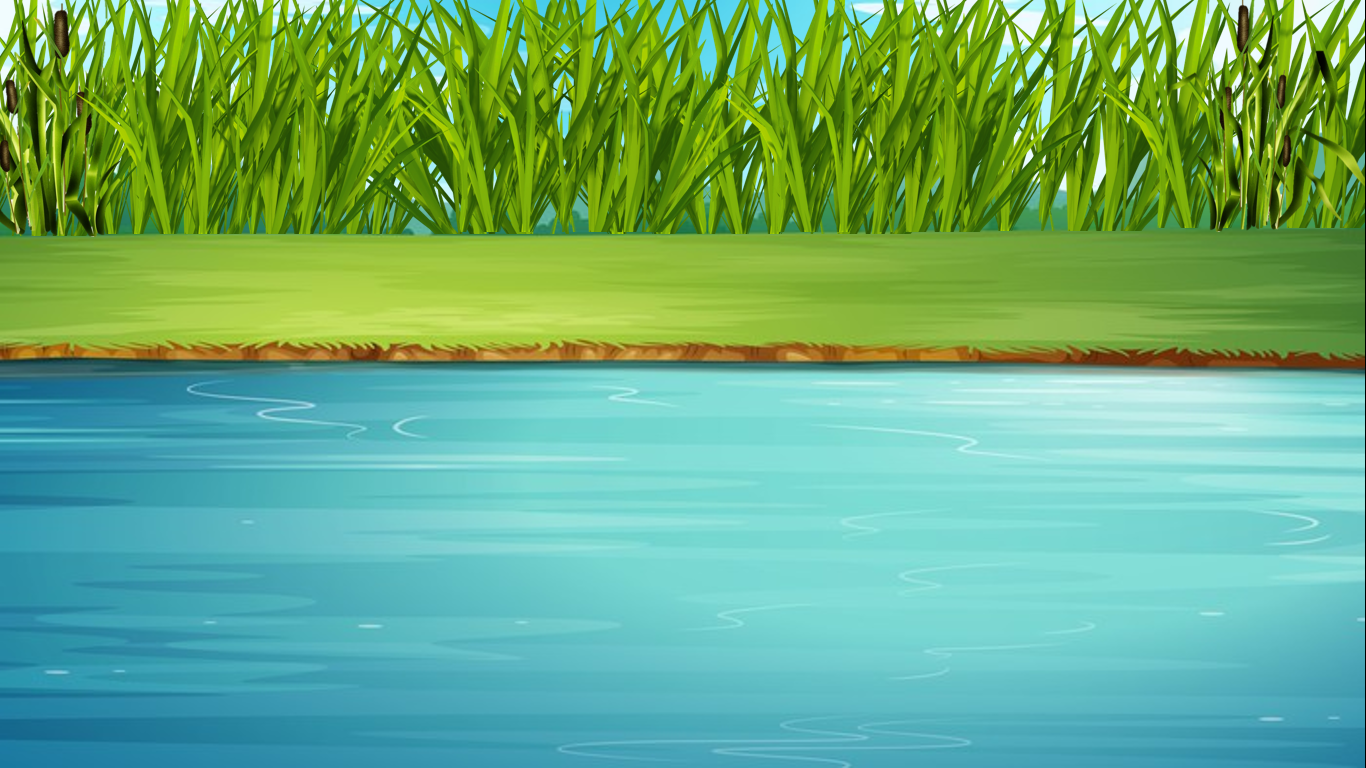 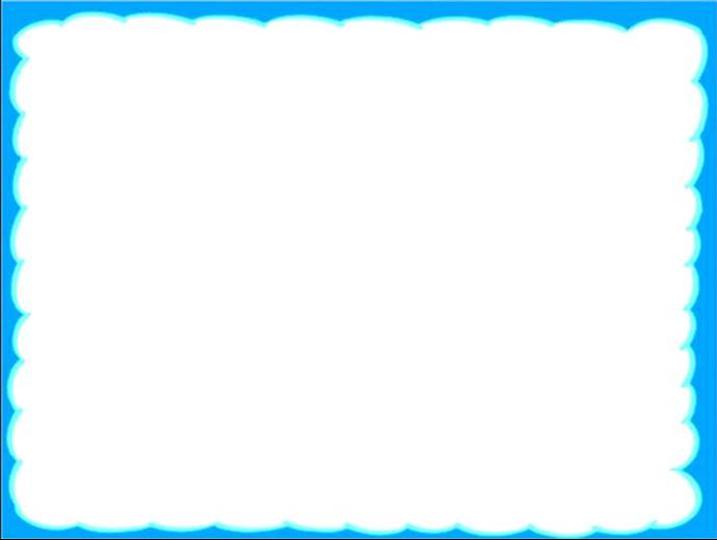 56 472 : 7 = ?
8067 (dư 3)
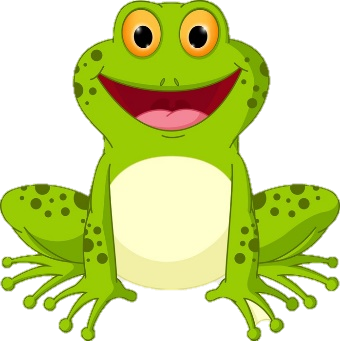 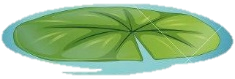 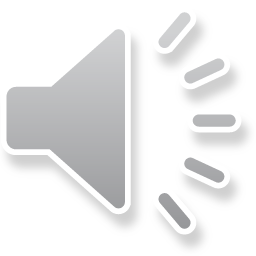 [Speaker Notes: Bấm vào con ếch để quay lại chọn câu hỏi]
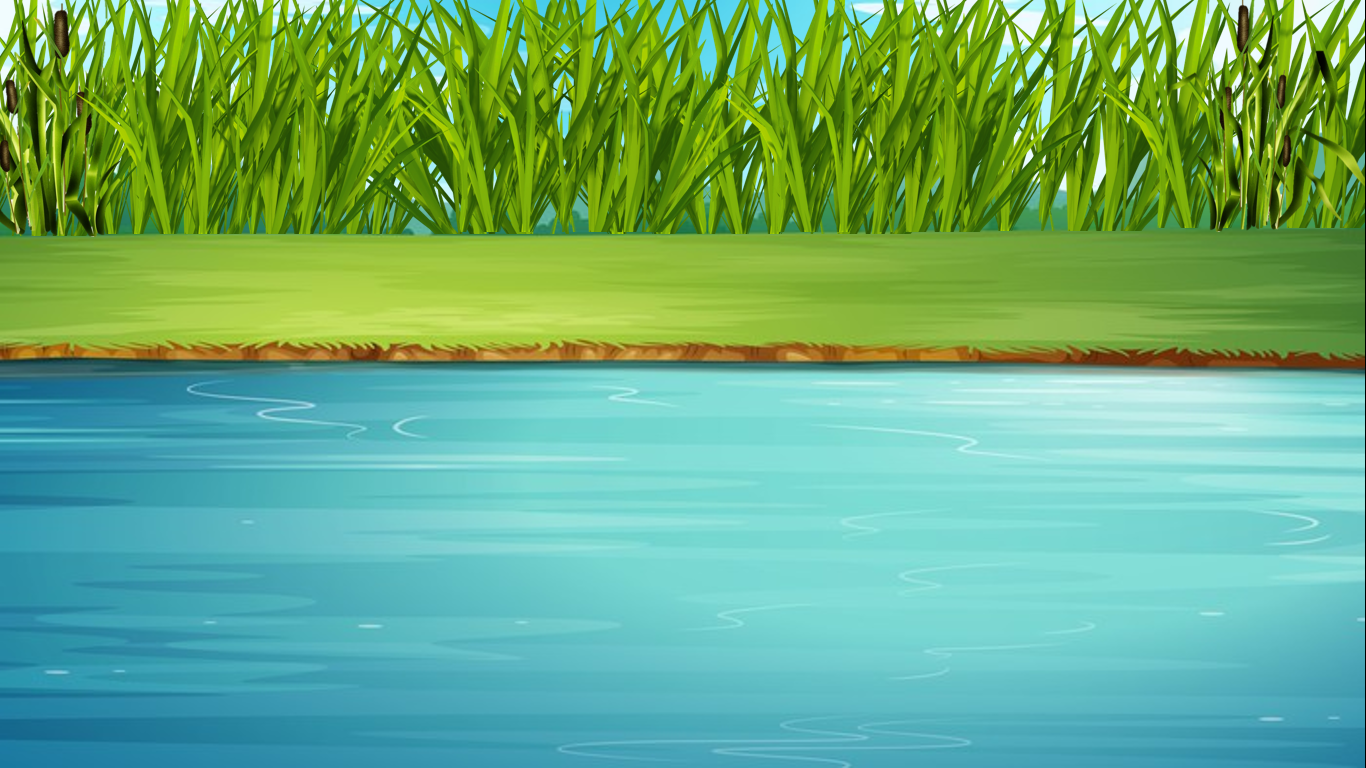 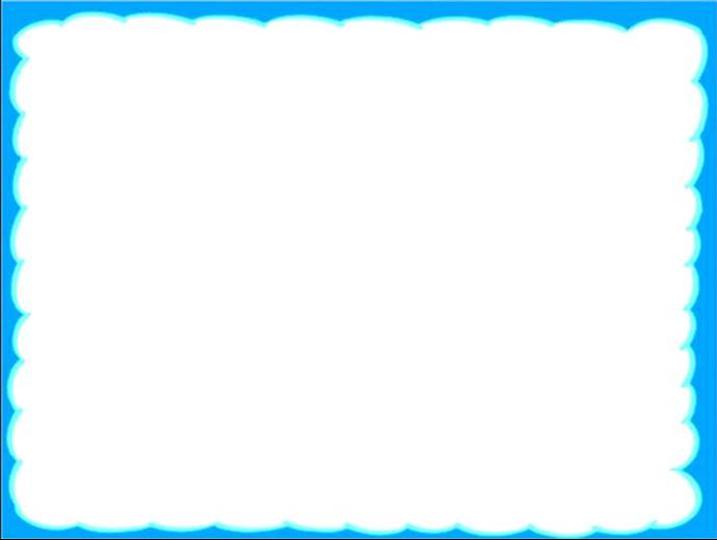 8 498 : 4 = ?
2 124 (dư 2)
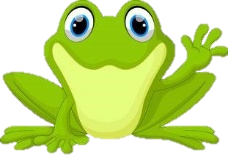 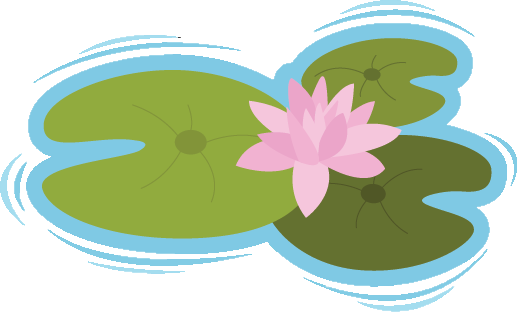 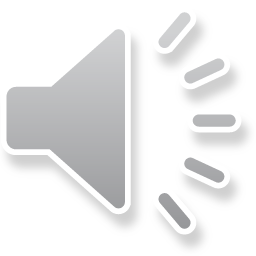 [Speaker Notes: Bấm vào con ếch để quay lại chọn câu hỏi]
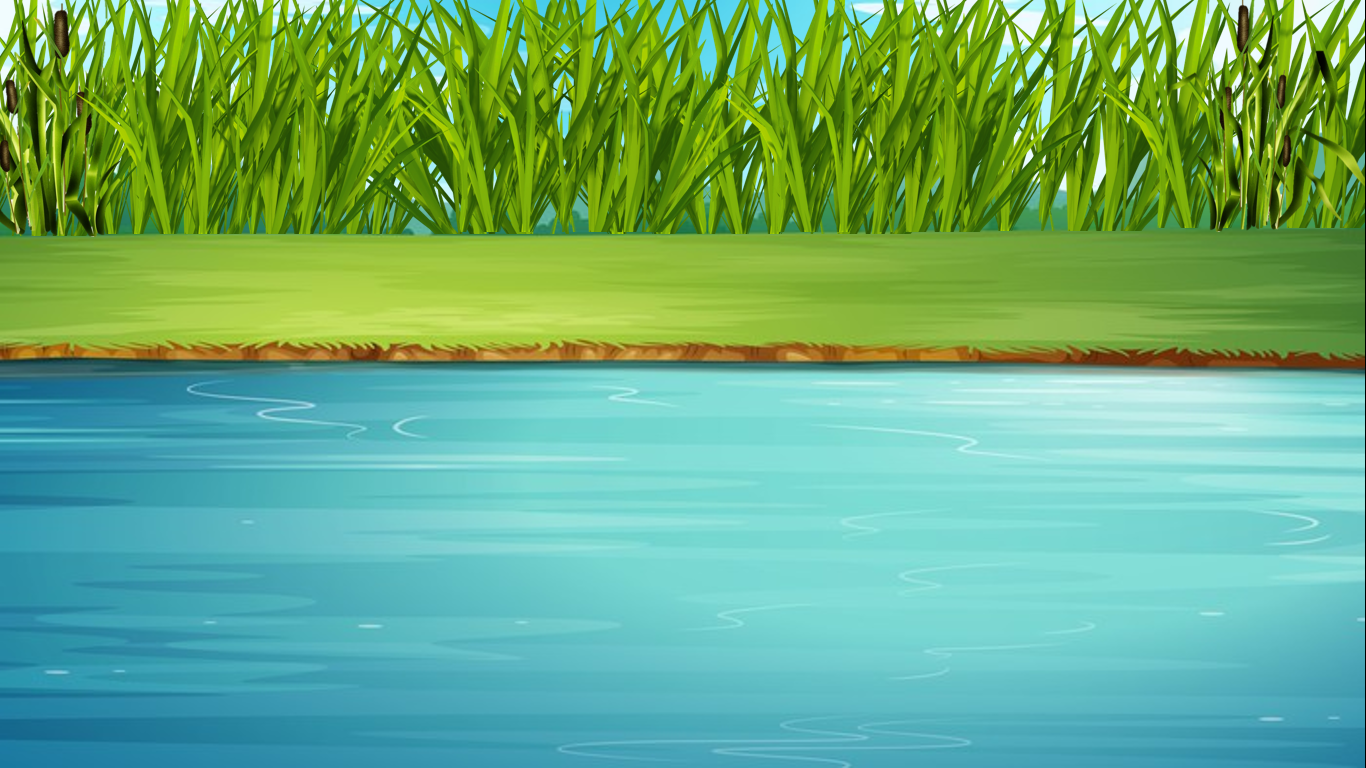 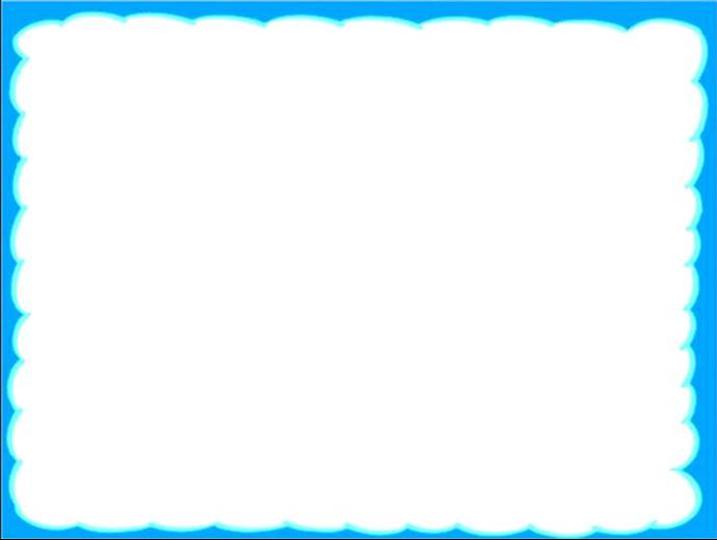 60 859 : 5 = ?
12 171 (dư 4)
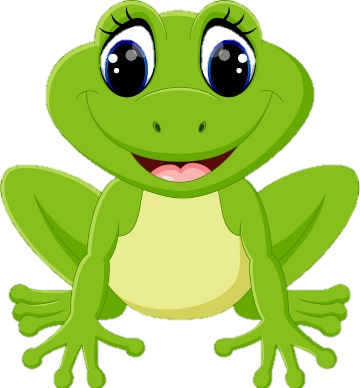 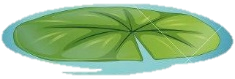 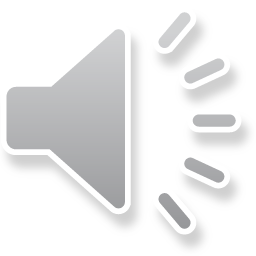 [Speaker Notes: Bấm vào con ếch để quay lại chọn câu hỏi]